Firm Feedback Survey 2020
Survey Questions
2
2019 and 2020 average score comparison
The graph below compares the results for all firms from 2019 with 2020.  239 firms were invited to complete the survey and 189 firms (79%) responded.  In reading the graph, a score of 5 is the most favourable and equates to ‘strongly agree’, 4 is ‘agree’, 3 is ‘neither agree nor disagree’, 2 is ‘disagree’ and 1 is ‘strongly disagree’.  Please note that the graphs axis does not include 1 or 2 as averaging did not yield any scores less than 3.
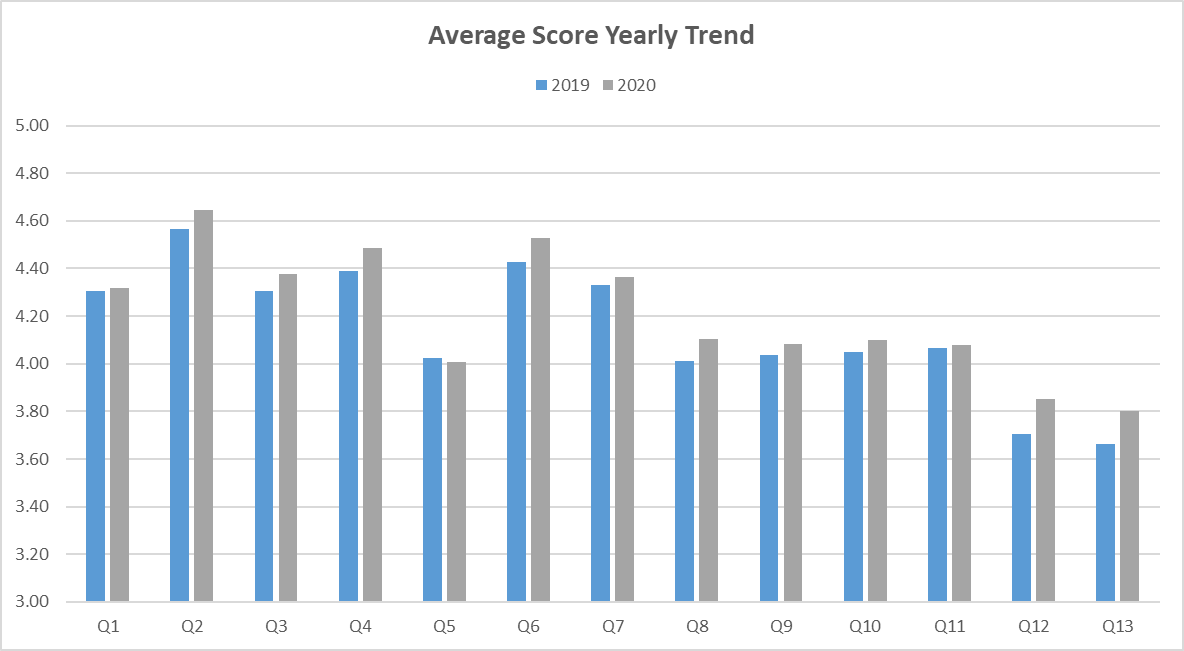 3
Regulatory objectives and expectations
The graph below provides a breakdown of responses to questions on the PRA’s regulatory objectives and expectations.
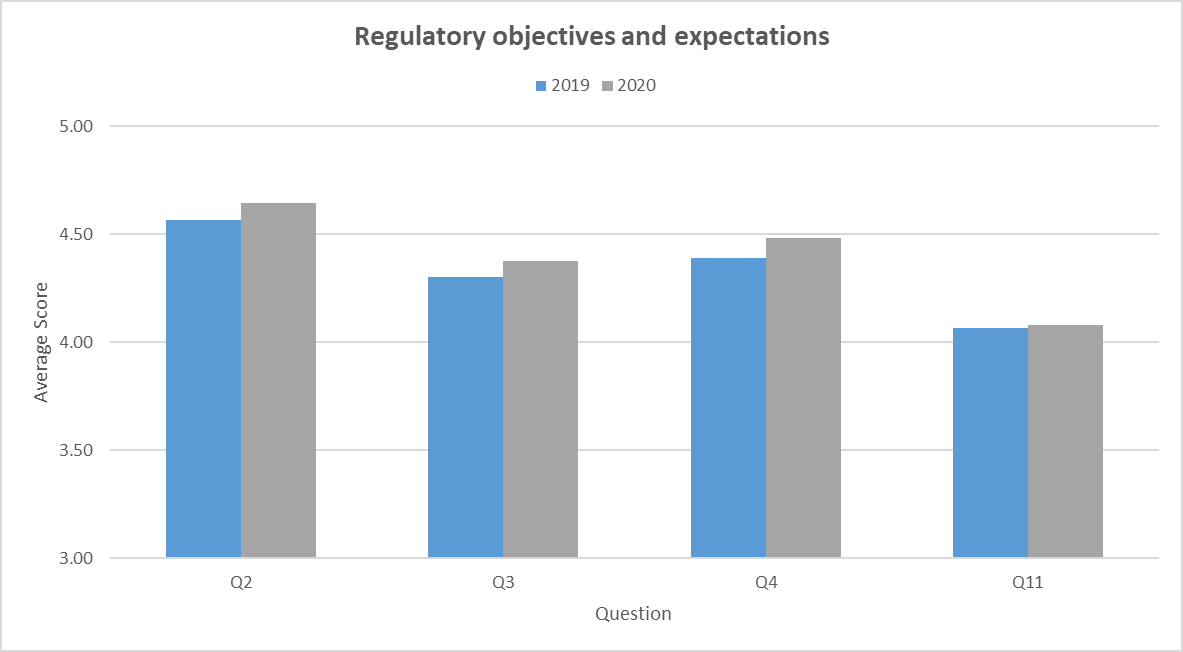 4
Relationship with the PRA
The graph below provides a breakdown of responses to questions relating to firms’ relationships with the PRA,
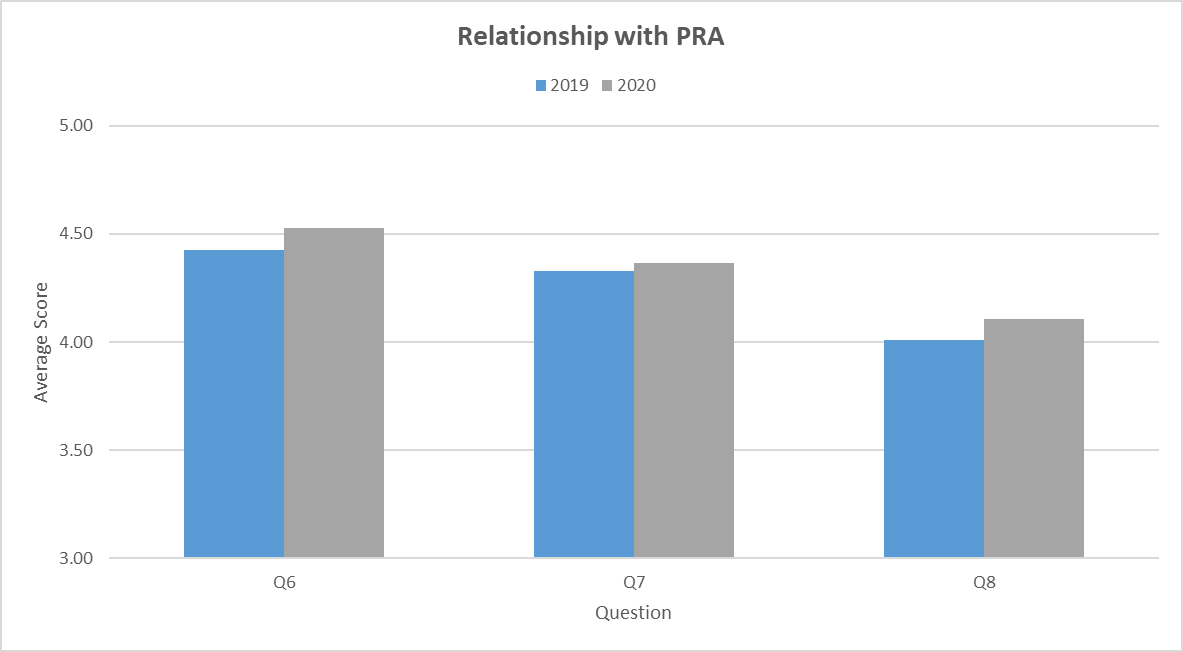 5
Coordination with other regulators and data requests
The graph below provides a breakdown of responses to questions focused on data requests and the PRA’s coordination with other regulators.
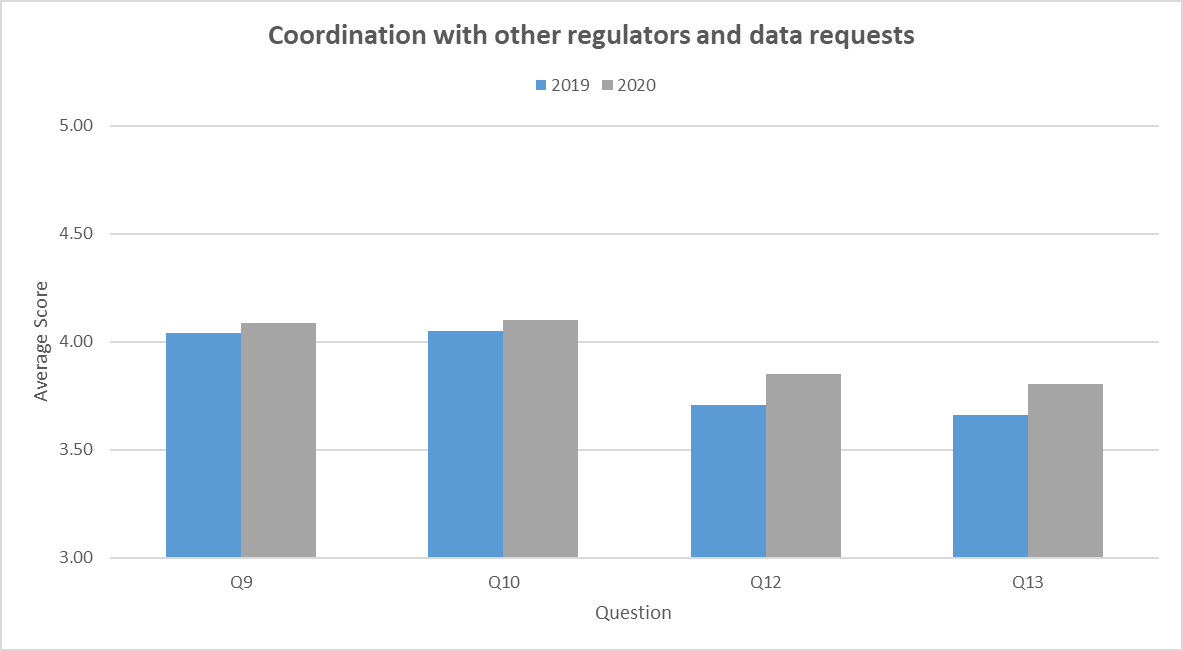 6
Supervisory understanding and challenge
The graph below provides a breakdown of questions regarding challenge from the PRA and the PRA’s understanding of a firm’s sector and business model.
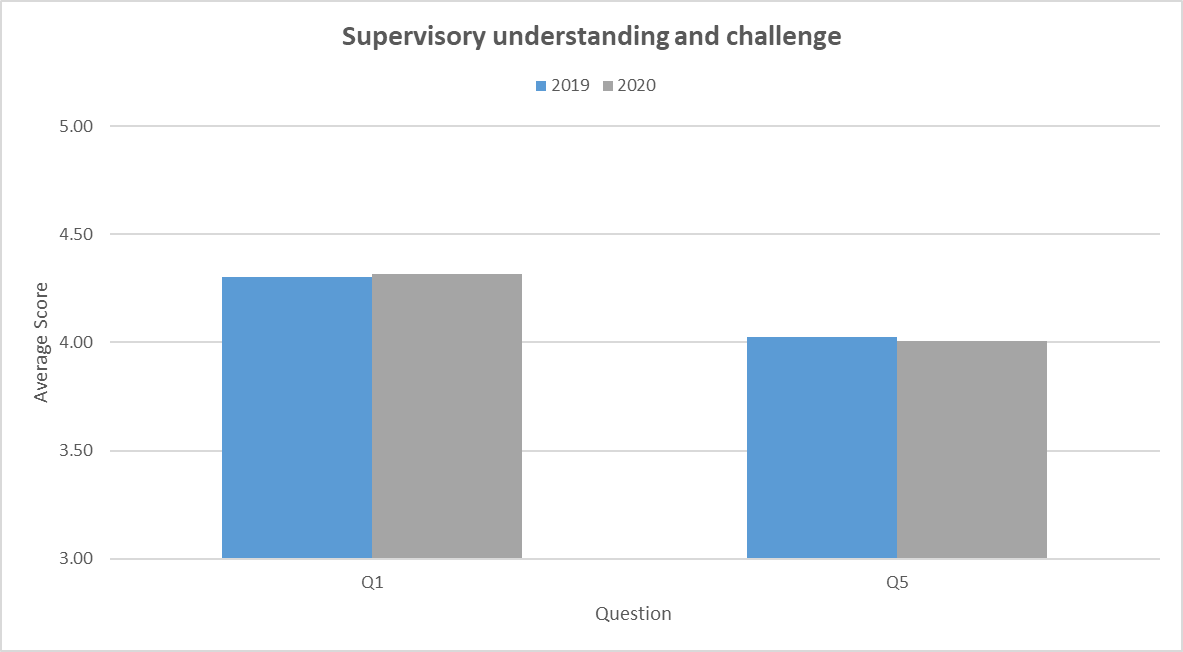 7